AI Strategic Plan
Our blueprint for sustained innovation, agility, and industry leadership
AI Strategic Plan
Transforming our business into an AI-first organization that leverages smart insights to revolutionize operations, customer engagement, and revenue growth.
STRATEGIC PRIORITY
WHY AI? WHY NOW?
20%
Reduction in operating costs within three years with a goal of >5% per year
Rapid advancements in machine learning and data analytics
15%
Increase in revenue by 20XX through enhanced AI capabilities
Competitive pressure: industry leaders are already heavily invested in AI
AI Strategic Plan
Evaluation of Current Strategic Plan
GOAL 1
Drive breakthrough technologies that set us apart and fuel long-term growth
COMPLETION
RECOMMENDATION
Completed
Initiatives
Retain
Modify
Discontinue
Not Completed
Expand R&D to develop proprietary automation tools and emerging tech solutions
1-A
Completed
Strengthen intellectual property strategies to secure competitive advantages
1-B
Create a dedicated internal innovation lab for disruptive product development
1-C
GOAL 2
Broaden market reach through digital transformation and ecosystem expansion
Completed
Initiatives
Not Completed
Identify high growth regions and localize products to capture new customer segments
2-A
Not Completed
Shift from one-time sales to SaaS and platform-based models for recurring revenue
2-B
Integrate cloud, IoT, and AI-driven services to create interoperable product offerings
2-C
GOAL 3
Enhance organizational agility to allow scalability for future growth
Completed
Initiatives
Completed
Implement iterative development cycles to accelerate time-to-market
3-A
Not Completed
Optimize workforce through investment in upskilling and training and hiring top-tier talent
3-B
Reduce carbon footprint with energy-efficient data centers and eco-friendly designs
3-C
AI Strategic Plan
Success Factors and Barriers
Effective data monetization
Strong leadership vision
Strong leadership vision
Speed to market for innovations
Strong leadership alignment
Strong leadership alignment
Established brand reputation
Agile product development
Continuous R&D development
Continuous R&D development
Cross-functional collaboration
CRITICAL SUCCESS FACTORS
INTERNAL ADVANTAGES
Top tier tech talent
Top tier tech talent
Strong R&D capabilities
Strong R&D capabilities
Adaptive business model
Customer-centric product design
Robust cybersecurity framework
Robust cybersecurity framework
Scalable digital infrastructure
Strategic industry partnerships
Talent acquisition & retention
Talent acquisition & retention
Cybersecurity compliance
Cybersecurity compliance
Complex internal processes
High dependency on key talent
Regulatory & compliance risks
Gaps in customer engagement
Gaps in customer engagement
Shifts in customer expectations
Shifts in customer expectations
Rapidly evolving tech landscape
Limited revenue diversification
BARRIERS TO SUCCESS
INTERNAL LIMITATIONS
High operational costs
Supply chain disruptions
Potential technical debt
Intense market competition
Intense market competition
Customer-centric product design
Resistance to org change
Resistance to org change
Inconsistent cross-team comms
Uncertain economic conditions
Slow adoption of emerging tech
AI Strategic Plan
Success Factors and Barriers
Effective data monetization
Strong leadership vision
Strong leadership alignment
Speed to market for innovations
Strong R&D capabilities
Continuous R&D development
Agile product development
Cross-functional collaboration
Top tier tech talent
Talent acquisition & retention
CRITICAL SUCCESS FACTORS
INTERNAL ADVANTAGES
Established brand reputation
Customer-centric product design
Robust cybersecurity framework
Cybersecurity compliance
Scalable digital infrastructure
Adaptive business model
Strategic industry partnerships
STRATEGIC STRENGTHS
STRATEGIC WEAKNESSES
Complex internal processes
High dependency on key talent
Regulatory & compliance risks
High operational costs
Rapidly evolving tech landscape
Limited revenue diversification
Intense market competition
BARRIERS TO SUCCESS
INTERNAL LIMITATIONS
Potential technical debt
Supply chain disruptions
Gaps in customer engagement
Resistance to org change
Inconsistent cross-team comms
Uncertain economic conditions
Slow adoption of emerging tech
Shifts in customer expectations
Customer-centric product design
AI Strategic Plan
Core Competency to Leverage
VALUE
Does it create value for customers?
RARITY
Is it unique in the market?
IMITABILITY
Is it hard to copy?
ORGANIZATION
Can we leverage it effectively?
Core Competency
Competitive Advantage
Temporary
AI-driven personalization
High
Moderate
Easy to replicate
Well-integrated
Sustainable
Proprietary data analytics
High
High
Difficult to replicate
Strong capabilities
Competitive but not unique
Rapid product development
High
Common
Easy to replicate
Efficient team
CORE COMPETENCY STRENGTHS
AREAS FOR IMPROVEMENT
Proprietary AI-driven analytics improving customer insights
Need for stronger brand differentiation in a competitive market
Agile development framework enabling rapid product iterations
Talent retention challenges in specialized tech fields
Strong ecosystem of strategic partnerships fostering innovation
Scaling product innovation across multiple markets
AI Strategic Plan
Identification of
Top Strategic Priorities
7S Mutual Relationships
Shared
Values
Strategy
Structure
Style
Staff
Skills
Systems
Shared
Values
KEY OBSERVATIONS
Strategy
We have a clear vision and leadership support, which provides a solid foundation for strategic execution.
Structure
Systems
Structural misalignments may cause inefficiencies and weak integration.
Style
Skill gaps suggest employees may lack key competencies.
Staff
Leadership inconsistencies highlight the need for alignment.
Skills
AI Strategic Plan
Readiness for AI strategic changes
We’re currently adequately positioned for strategic change, with strong leadership vision, commitment, and executive support to drive readiness across key functions. However, gaps in implementation readiness and alignment indicate potential execution challenges. Additional focus on cross-functional coordination and capability-building is recommended.
Product & Engineering
Marketing & Sales
Operations & IT
Human Resources
AI Strategic Plan
4.5
4.8
4.7
4.3
01
Leadership have a clear vision for AI adoption across the organization
3.8
4.6
4.4
3.9
02
Leadership is committed to driving and sustaining AI initiatives
3.5
4.7
4.2
3.8
03
Managers are prepared to sponsor and advocate for AI investments
3.9
4.2
3.8
4.5
04
Teams understand how AI initiatives align with overall business objectives
2.8
3.2
3.9
4.1
05
Teams have the resources to successfully implement AI solutions
AI Strategic Plan
Our Stakeholders’ Expectations
4
Major institutional investors
Board of directors
Regulatory agencies
Key business partners
1
Dormant
2
Nonprofits
Advocacy groups
Community organizations
Sustainability partners
Power
High net worth investors
Senior advisory board members
Legacy corporate partners
1
4
Dominant
5
7
2
Large-scale suppliers
Influential media figures
Legal entities
Activist investors
5
C-suite executives
Majority shareholders
Key government regulators
Major business clients
Dangerous
7
Definitive
Discretionary
6
Legitimacy
Dependent
3
Employees
Small business vendors
Loyal customers
Grassroots organizations
Consumer advocacy groups
Media outlets / platforms
Activist shareholders
Regulatory watchdogs
6
3
Urgency
Demanding
AI Strategic Plan
Strategic Alignment with High-Influence Stakeholders
“Dominant” Zone
4
“Dangerous” Zone
5
“Definitive” Zone
7
AI Strategic Plan
Environment Scan
Cautiously optimistic outlook 
The industry is growing fast with AI, quantum, and Web3a driving innovation, but regulations, competition, and economic risks add pressure. Success depends on agility, compliance, and differentiation, with ethical AI and sustainability as key advantages.
Threat
Opportunity
Political
Social
Economic
Technological
Rising inflation affecting operational costs
Data privacy regulations tightening
Increasing demand for ethical
AI and responsible tech
Rapid advancements in AI
and quantum computing
Increased government
funding for AI research
Venture capital
funding fluctuations
Shift to remote/hybrid work
driving cloud and collaboration tools adoption
Shorter product life cycles driving faster innovation cycles
Teach antitrust investigations
Demand for automation
to cut labor costs
Rise of open-source
alternatives reducing proprietary software demand
Rise consumer skepticism
toward data privacy
Shifting global trade policies (chip restrictions, tariffs)
Supply chain disruptions in semiconductor industry
Digital inclusion and
accessibility expectations
Integration of blockchain
and Web3 technologies
Cybersecurity compliance mandates
Expansion of digital economies and fintech growth
Changing workforce skill demands requiring upskilling programs
Growing competition
in AI-powered solutions
AI ethics and bias regulations
Increased M&A activity
in tech sector
Growing preference for sustainable and green tech solutions
Emergence of new
computing paradigms
Government-backed innovation hubs and tax incentives
AI Strategic Plan
Impact analysis of key factors
Rising adoption of AI and automation
Low
Medium
High
Drivers
Increasing investments in cloud and edge computing
Low
Medium
High
Shortage of skilled AI and ML engineers
Low
Medium
High
Restraints
High dependence on legacy systems
Low
Medium
High
Expansion of AI-powered enterprise solutions
Low
Medium
High
Opportunities
Integration of Blockchain and Web3 technologies
Low
Medium
High
AI Strategic Plan
Strategic group mapping
Competitor A
Competitor B
Radical (+)
Innovation barrier
C
Competitor C
A
Competitor D
B
AI adoption
Our
Company
Competitor E
E
Disruptive innovators
D
F
Competitor F
Incremental (-)
Our company
Broad (+)
Niche (-)
Market scope
AI Strategic Plan
Industry benchmarking
Although our market share grew from 6% to 8% in the past year, top three players still hold 45% of the market and have made great advancements to leverage innovative tech.
8
10
20
15
Our Company
Market share (%)
R&D Investment (% of Revenue)
Time-to-Market for New Products
Customer Satisfaction (CSAT)
Annual Tech Patent Filings
Revenue Growth Rate (YoY)
10%
30%
0mo
12mo
70
90
0
40
10%
20%
Competitor A
25%
4mo
80
30
18%
Competitor B
20%
5mo
88
14%
25
Competitor C
18%
7mo
82
20
13%
Our Company
85
15%
6mo
12
12%
Industry average
18%
6mo
82
18
13%
AI Strategic Plan
Strategic plan overview
Formulation
Strategic plan
Implementation
Mission, vision, values
Goals
Outcomes
Strategic initiatives
Tactics (year  1 - 3)
40% overhead reduction
Automate 50% manual tasks
Establish AI center
Migrate systems to cloud
Boost revenue by 20%
Deploy predictive analytics
Deploy real-time models
Cut errors by 30%
AI CRM solutions
Integrate 24/7 chatbots
25% data-driven 
decision improvement
Empower global enterprises with transformative, responsible AI solutions
Become the premier leader 
in ethical AI adoption
Integrity, collaboration, 
continuous learning
Expand into 3 markets
Launch RPA pilot
Automate invoice processing
Reach 80% AI proficiency
Implement AI governance
Form AI ethics board
Robust AI governance
AI upskilling program
Offer monthly training
Zero major AI 
compliance breaches
Enhance satisfaction by 25%
Global expansion
Identify emerging markets
Improve efficiency by 35%
Forge advanced AI alliances
Collaborate on AI research
Define what our organization wants to be in the future
Define what we expect 
to accomplish to achieve our vision over a specific period of time
Quantify progress and assess whether our 
goals have been met
Projects, programs, and endeavors to achieve 
the vision and goals 
that we identified
Specific activities that support each initiative
AI Strategic Plan
Long-Term Strategic Objectives
Streamline workflows via intelligent automation 
and real-time analytics
Minimize errors and improve turnaround times with 
proactive monitoring
Integrate AI forecasting to anticipate bottlenecks
Standardize quality checks with ML-driven anomaly detection
Our organization’s success comes through strong financial performance from revenue growth and productivity improvement
FINANCIAL
PERFORMANCE
Strength profitability through AI-driven revenue optimization
Reduce operational costs by automation of routine tasks
…Which comes through delivering a great value proposition to our customer
CUSTOMER AND
MARKET GROWTH
Elevate customer loyalty 
with personalized, data-
driven experiences
Expand market reach with predictive insights to identify emerging opportunities
…Which is based on managing and enhancing process excellence and organizational effectiveness
PROCESS
EXCELLENCE
…And people are the building blocks of our organization
LEARNING 
AND GROWTH
Upskill teams on AI applications and methodologies
Encourage cross-functional collaboration to accelerate AI adoption
AI Strategic Plan
AI Strategic Vision
CUSTOMERS
DELIVER AI-POWERED VALUE
1
2
3
Personalize user experiences 
with predictive analytics
Leverage agentic AI to provide 
swift chatbot support
Anticipate and proactively resolve customer needs to strengthen loyalty
LEARNING & GROWTH
INTERNAL PROCESSES
1
2
1
2
Upskill teams in 
technical areas
Encourage cross-
team adoption
Automate key workflows
Pilot AI applications in 
core operation areas
DEVELOP AI TALENT AND TEAM INNOVATION
3
4
3
Cultivate agility and change/adoption-readiness
Drive innovative solution 
with more R&D resources
Refine processes with intelligent data analytics
COMPANY MISSION
1
2
Integrate AI across operations to enhance customer 
experiences and streamline processes.
In line with sustainable innovation, commit to 
responsible AI that maximizes fairness and transparency
AUTOMATE PROCESSES AND AUGMENT OUTPUTS
Empower a smarter, agile future through ethical AI integration that 
transforms internal operations and enriches customer experiences.
AI Strategic Plan
-80%
Response time
AI STRATEGY ROI
PROJECTED ROI
STRATEGIC INITIATIVE
INVESTMENT
+10%
CSAT
Implement AI-powered chatbots for customer support
$500K
1
-30%
Equipment downtime
SHORT-TERM
+$1m
Annual saving
-15%
Operational Cost
1
Deploy predictive analytics for maintenance
Enhance operational efficiency through
AI integration
$300K
2
+20%
Process efficiency
-15%
Manual errors
Automate routine back-office processes
$200K
3
+20%
Forecast accuracy
+15%
Inventory turnover
Develop AI-enhanced sales forecasting tools
$750K
1
+12%
Conversion rate
MID-TERM
+10%
Segmentation effectiveness
+17%
Revenue
2
Launch personalized marketing campaigns using AI
Drive revenue growth via AI-driven market expansion
$600K
2
+10%
Profit margin
+5%
Pricing optimization
Optimize pricing strategy with machine learning
$400K
3
+40%
Innovation speed
-20%
Time-to-market
Build an advanced R&D lab for emerging AI technologies
$2M
1
+3
New markets
LONG-TERM
+15%
Revenue diversification
+10%
Market Share
3
Form strategic partnerships with AI innovators
Establish industry leadership in AI innovation
$3M
2
+25%
Revenue growth
+10%
Brand differentiation
Launch a next-generation AI product portfolio
$1M
3
AI Strategic Plan
STRATEGIC GOALS
Balanced Scorecard
STRATEGIC OBJECTIVES
KPIs
TARGETS
Increase AI-driven revenue streams
Reduce workflow overhead via automation
Maximize profitability with predictive analytics
Financial
Boost satisfaction with real-time support
Personalize interactions
Expand market by targeted insights
Customer
Streamline supply chain via AI forecasting
Improve quality control with anomaly detection
Decision-making 
w/ integrated data
Improve
cost control
Internal
Processes
Upskill teams in advanced AI applications
Culture of continuous innovation
Attract top-tier AI and data talents
Organizational
Capacity
Preferred Futures
35%+
Market share captured
AI Strategic Plan
Provocative Futures
80%+
Preferred Futures
35%+
Brand recognition score
Market share captured
Plausible Future
-10%
Strategic Planning Cone
Decline in market share
Possible Futures
12-25%
Fluctuating market share
Probable Futures
5-7%
Annual revenue growth
NOW
FUTURE
AI Strategic Plan
R1
R = Reputational
F = Financial
Potential Risks Of Strategic Plan
C = Competitive
G = Governance
O = Operational
STRATEGIC
RISK TYPES
R2
Almost
Certain
5
10
15
20
25
Likely
R3
4
8
12
16
20
R4
R1
Moderate
3
6
9
12
15
PROBABILITY
R4
R5
R2
Unlikely
2
4
6
8
10
R2
R5
Rare
1
5
2
3
4
Insignificant
Minor
Significant
Major
Severe
IMPACT
AI Strategic Plan
AI Strategy Acceleration
Strategic Risk & Governance
Financial & Vendor Management
1980
1980
2000
2000
2020
2020
Service Planning & Architecture
PARADIGM SHIFTS IN THE ORGANIZATION
People & Leadership
EXPONENTIAL
GROWTH
Digitization
Basic Automation
AI Integration
Foundational AI to streamline core operations
Holistic adoption of AI across organization
Introduction of data capture and early analytics
Security & Privacy
Data & Analytics
Applications
NLP
Project & Portfolio Management
Big data
AI integration
Infrastructure & Operations
Algorithms
Cloud services
Connectivity
Virtualization
LINEAR GROWTH (WITHOUT AI)
AI Strategic Plan
Strategic Initiatives Spread
5+ years
New 
Frontier
5
HIGH UNCERTAINTY
6
2-3 years
TECHNOLOGICAL  READINESS
2
Business 
Transition
3
7
1 year
~ 15%
~ 5%
~ 0.5%
4
1
Beachhead to 
core market
MARKET READINESS
5 Projects Live
25 Projects in MVB mode
90 Projects on the radar
HIGH COMPETITION
AI Strategic Plan
YEAR 3
Execution Timeline
YEAR 2
OPTIMIZATION & MARKET LEADERSHIP
YEAR 1
GROWTH & EXPANSION
Launch advanced AI research initiatives
Q1
Optimize cloud-edge AI deployments
FOUNDATION & ACCELERATION
Introduce advanced AI analytics suite
Establish global AI innovation hubs
Q1
Launch personalized customer experience
Create enterprise AI governance board
Adopt next-gen generative models
Form strategic AI partnerships globally
Q1
Deploy core data integration platform
Q2
Streamline AI-driven process engineering
Roll out predictive sales forecasting
Kick off initial AI pilots
Enhance AI leadership development programs
Q2
Expand chatbot support internationally
Train staff in AI basics
Expand AI products into new markets
Develop AI-driven fraud detection
Q2
Refine enterprise data quality standards
Q3
Strengthen data privacy enforcement
Integration IoT data with AI solutions
Implement first machine learning models
Elevate brand with AI breakthroughs
Q3
Deploy AI-enabled product features
Enhance enterprise AI security protocols
Consolidate gains into unified platform
Accelerate multi-region AI adoption
Q3
Scale pilot solutions enterprise-wide
Q4
Publish industry-leading AI benchmarks
Refine governance for global compliance
Foster an AI-driven decision culture
Finalize post-20XX strategic roadmap
Q4
Optimize AI-based marketing campaigns
Evaluate pilot ROI and outcomes
Evaluate mid-term expansion outcomes
Q4
Optimize AI infrastructure for scaling
Plan next-phase expansions
AI Strategic Plan
DATA COLLECTION
BUSINESS
UNDERSTANDING
On premise/ Cloud database/ Data lakes small and big data
DATA PIPELINE
VALIDATION
VALIDATION FAILED
VALIDATION PASSED
1
Ai Strategy
IMPLEMENTATION
CYCLE
Offline training pipeline streaming/ batch processing
Validation metrics above threshold?
DATA VALIDATION, CLEANUP
PRODUCT INTEGRATION
DATA
ACQUISITION
DEPLOYMENT
2
4
Model API; Feature integration; Model versioning
Missing values transformation
DATA EXPLORATION, ANALYSIS
MODEL
DEVELOPMENT
Data Engineer
Visualization
Data Scientist
3
Product Engineer
FEATURE ENGINEERING
MODEL TRAINING
MODEL TRAINING
Algorithms, ensemble, parameter tuning retraining model execution pipeline
Transform, binning temporal, text, image data feature selection
Cross validation
 Validation metrics
AI Strategic Plan
Resource Needs For Strategy Implementation
Incubators & Consultants
Machine Learning R&D
Market Localization Teams
Data Science
Market Expansion Partners
Cloud & Infrastructure
Tech
Collabs
Data Science
AI & ML Engineers
Cyber-security
Collab & Agile Tools
WORKFORCE
TECH & TOOLS
PARTNERS / CONSULTANTS
$250M
$112.5M
$62.5M
$75M
TOTAL BUDGET NEED =
PRODUCT INNOVATION
+ OPERATIONAL AGILITY
+ MARKET EXPANSION
AI Strategic Plan
Resource Allocation Plan (Long-Term)
Y1 – Y3
Y3 – Y6
Y6 – Y10+
TIMELINE
60%
20%
20%
AI Strategic Plan
Resource Allocation Plan 
Budget Structure
5%
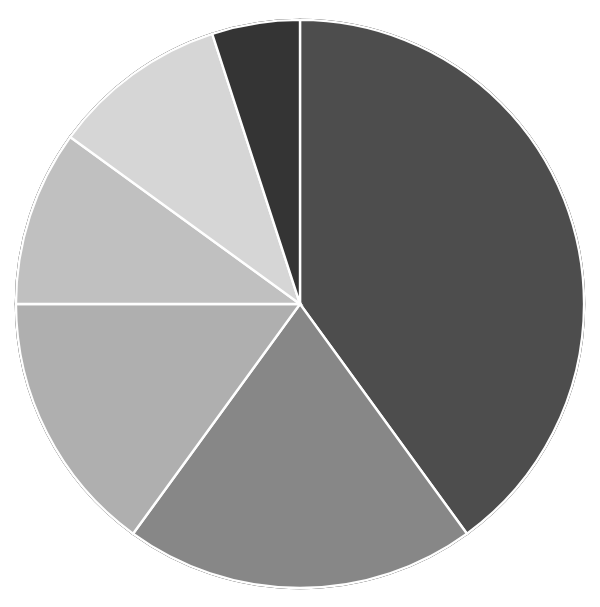 10%
Training & talent
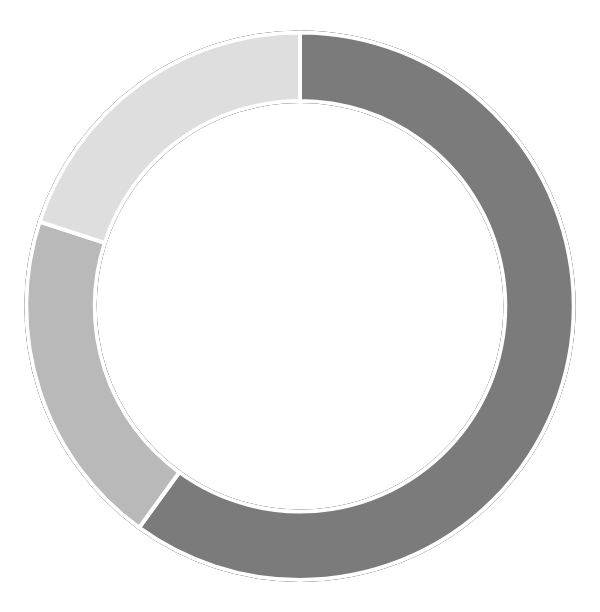 20%
Compliance & risk
10%
Customer success
40%
SHORT-TERM
LONG-TERM
SHOW DETAILS
20%
60%
Digital infrastructure
15%
Process automation
Product development
To maintain essential business survival
For regular business growth and expansion
20%
To bring strategic transformation for market leadership
AI Strategic Plan
+
AVOID
PURSUE SELECTIVELY
Resource Impact Mapping
1-C
2-A
< 5%
25-30%
1-A
RESOURCE LEVEL
2-C
3-C
15-20%
40-50%
3-A
1-B
Resource Impact Mapping is a strategic tool that visualizes how resources affect project outcomes, helping teams prioritize efforts, optimize allocation, and minimize risks for efficient decision-making.
3-B
2-B
-
TACTICAL
NO-BRAINERS
-
+
PROBABLE IMPACT
STRATEGIC GOAL 1
STRATEGIC GOAL 2
STRATEGIC GOAL 3
Accelerate product innovation
Expand market reach
Enhance operational agility
STRATEGIC INITIATIVES
STRATEGIC INITIATIVES
STRATEGIC INITIATIVES
AI-powered R&D automation
Global expansion pilot programs
Scalable cloud infrastructure
1-A
1-B
1-C
Rapid prototyping and testing labs
Industry partnerships and collabs
Cross-functional agile teams
2-A
2-B
2-C
Strategic tech acquisitions
Customer-centric localization
Data-driven decision making
3-A
3-B
3-C
AI Strategic Plan
Execution Dashboard
GOAL : Establish data ecosystem and foundational AI capabilities to drive consistent insights
33%
-
70%
93%
-
-
50%
25%
100%
67%
-
100%
-
-
-
AI Strategic Plan
QUESTIONS
Scenario A
Scenario B
Scenario C
Scenario D
Yes
/
No
Yes
No
No
No
No
Yes
Yes
Yes
Yes
Yes
No
Yes
Yes
No
No
UPDATES NEEDED
Minimal
Minimal
Moderate
Significant
Reaffirm current strategy
Make minor adjustments where necessary
Create a new action plan for upcoming year’s objectives
Reaffirm current strategy
Make minor adjustments where necessary
Create a new action plan with tighter accountability
Refresh strategic assessment
Revise goals, metrics, and supporting initiatives
Draft a new action plan with clear responsibilities
Overhaul strategic   assessment and formulation
Revisit organizational direction
Develop a comprehensive    new action plan
Strategic Plan Adjustments